Extending Mendelian GeneticsSec 14.3 pg 271-275
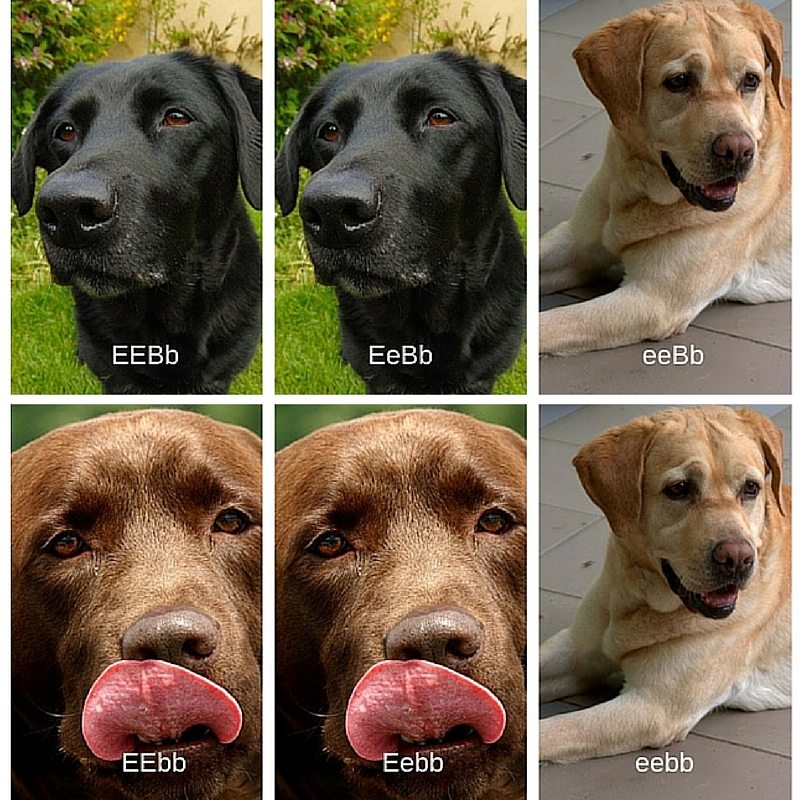 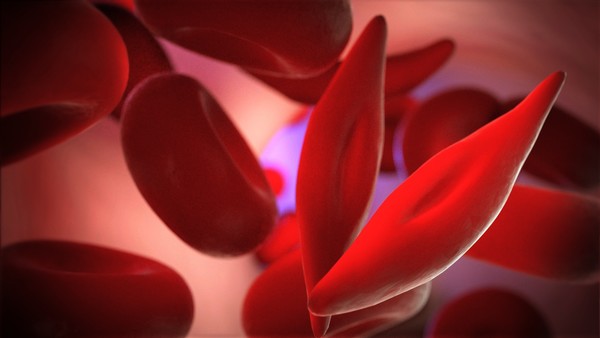 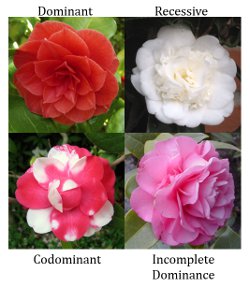 First Rapid Review…Try This!
What is the probability that when two lions mate they will have  4 offspring in which, 1 will be male and 3 will be female?
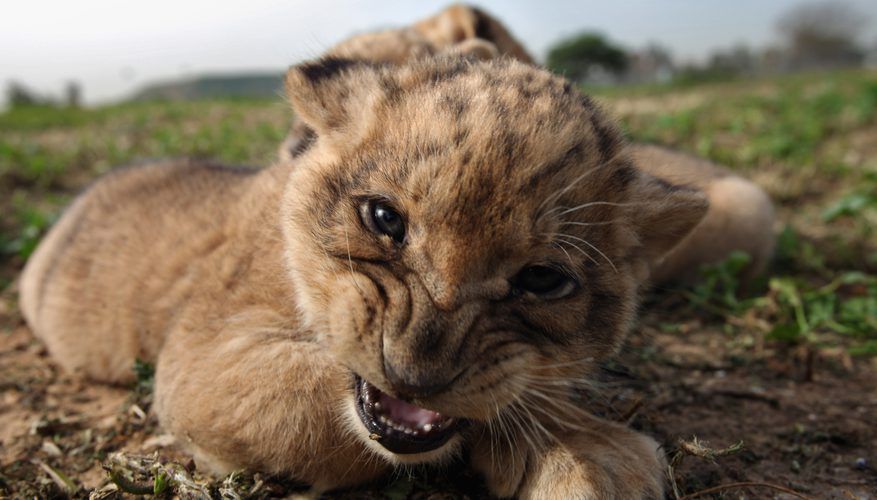 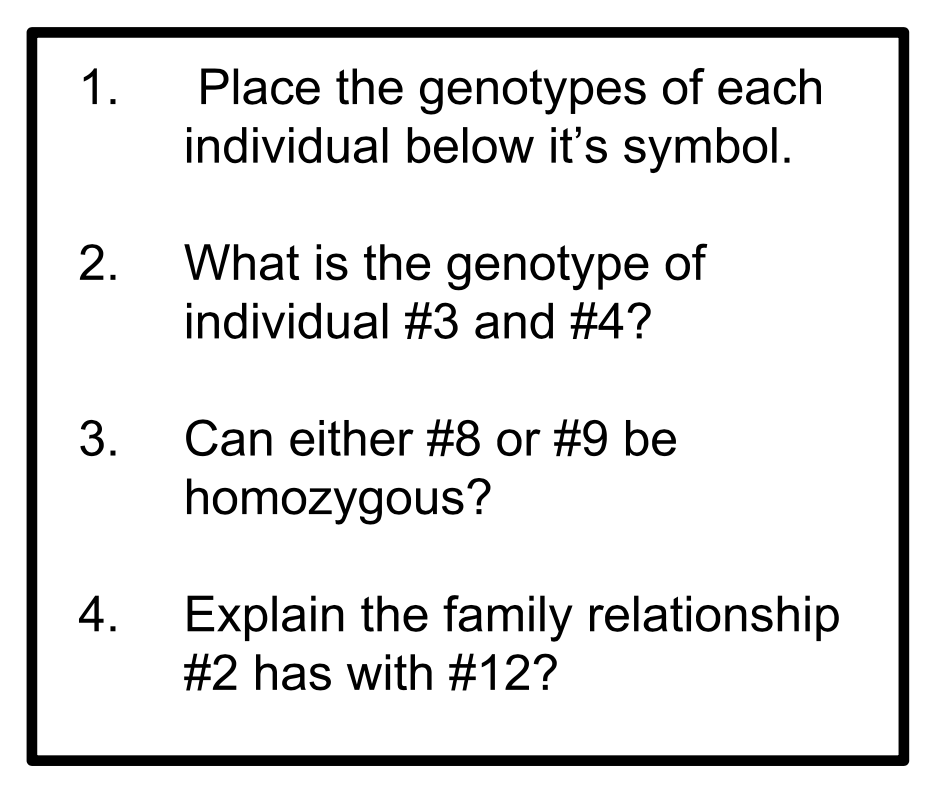 1.
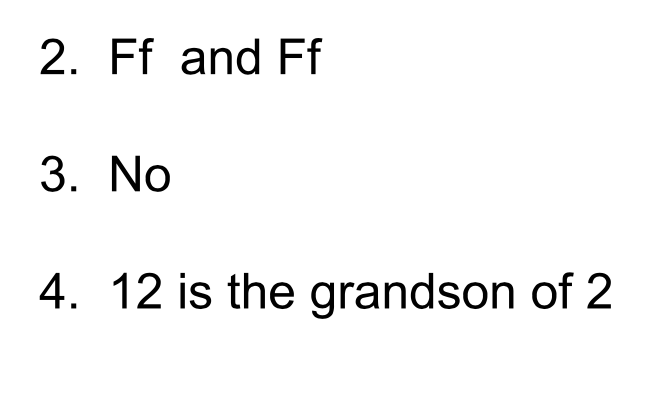 Extra Background / Review
https://www.youtube.com/watch?time_continue=9&v=Mehz7tCxjSE
Extending Mendelian GeneticsSec 14.3 pg 271
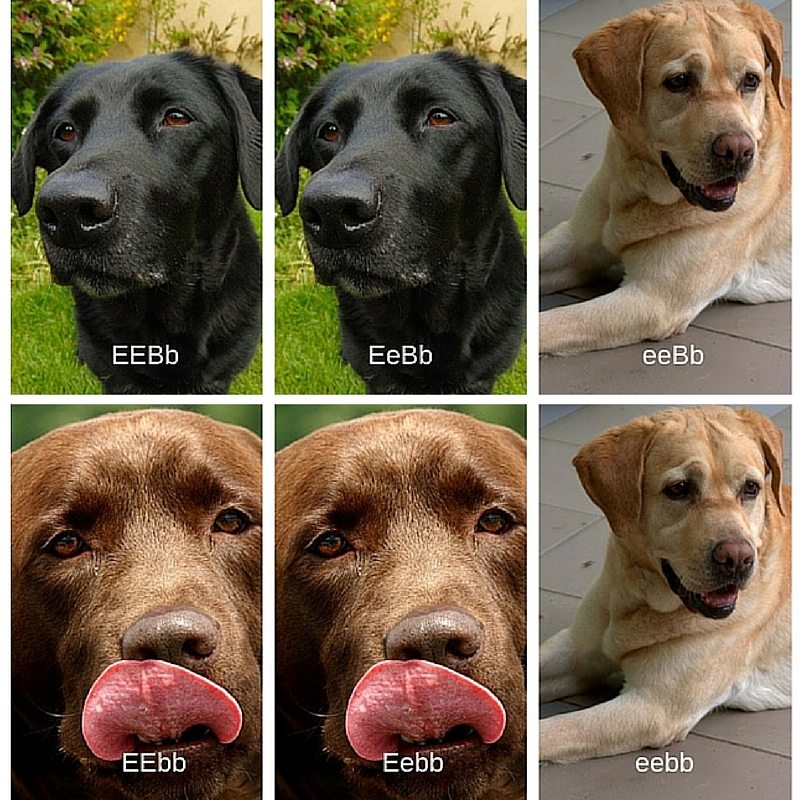 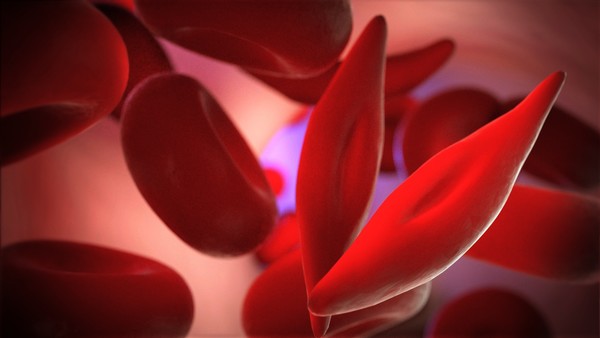 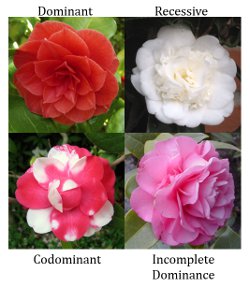 Degrees of dominance
Complete dominance-
the offspring always look like either parent A or parent B (NOT a combination)
Hh and HH phenotypes look the same ( NOT a mix)
The basis of Mendel’s work!
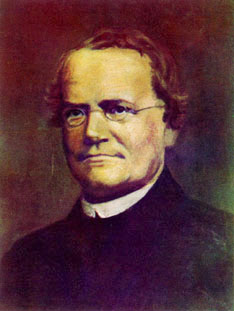 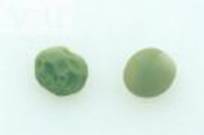 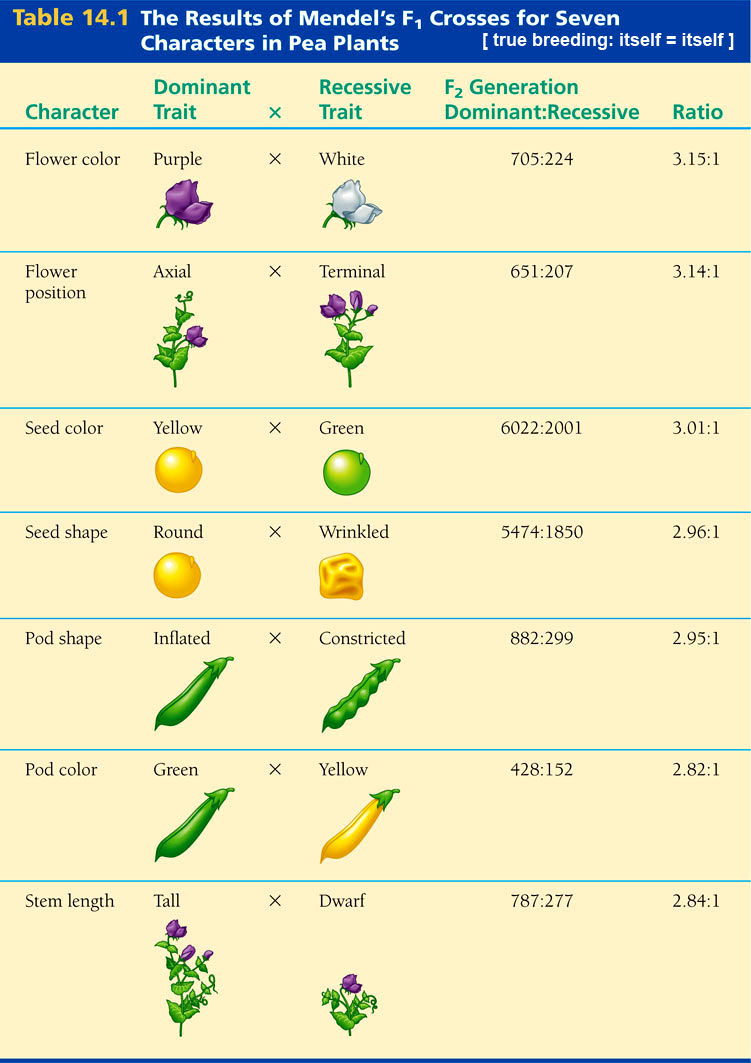 Mendel’s peas showed complete dominance!

EXCEPT… he couldn’t explain the ratios for pod shape!
Not all traits follow simple Mendelian patterns
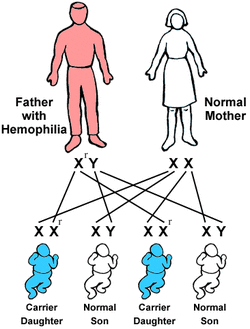 ii) Incomplete Dominance
-Neither allele is dominant  so Heterozygote (Hh) shows a blended phenotype
-Ex: Snap dragon flowers
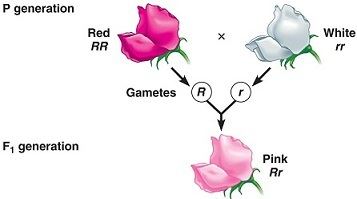 Example:  Straight and curly hair=wavy 
	TT			Tt			tt
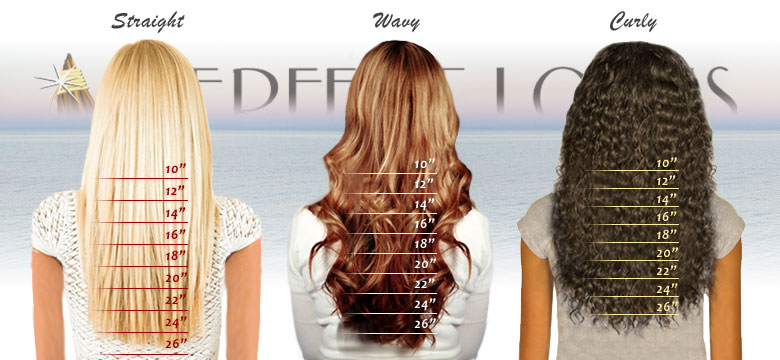 iii) Codominance
2 alleles each affect the phenotype is separate, visible ways
Heterozygote shows both traits at same time
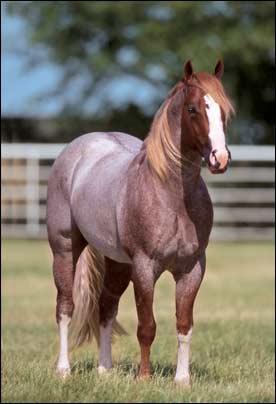 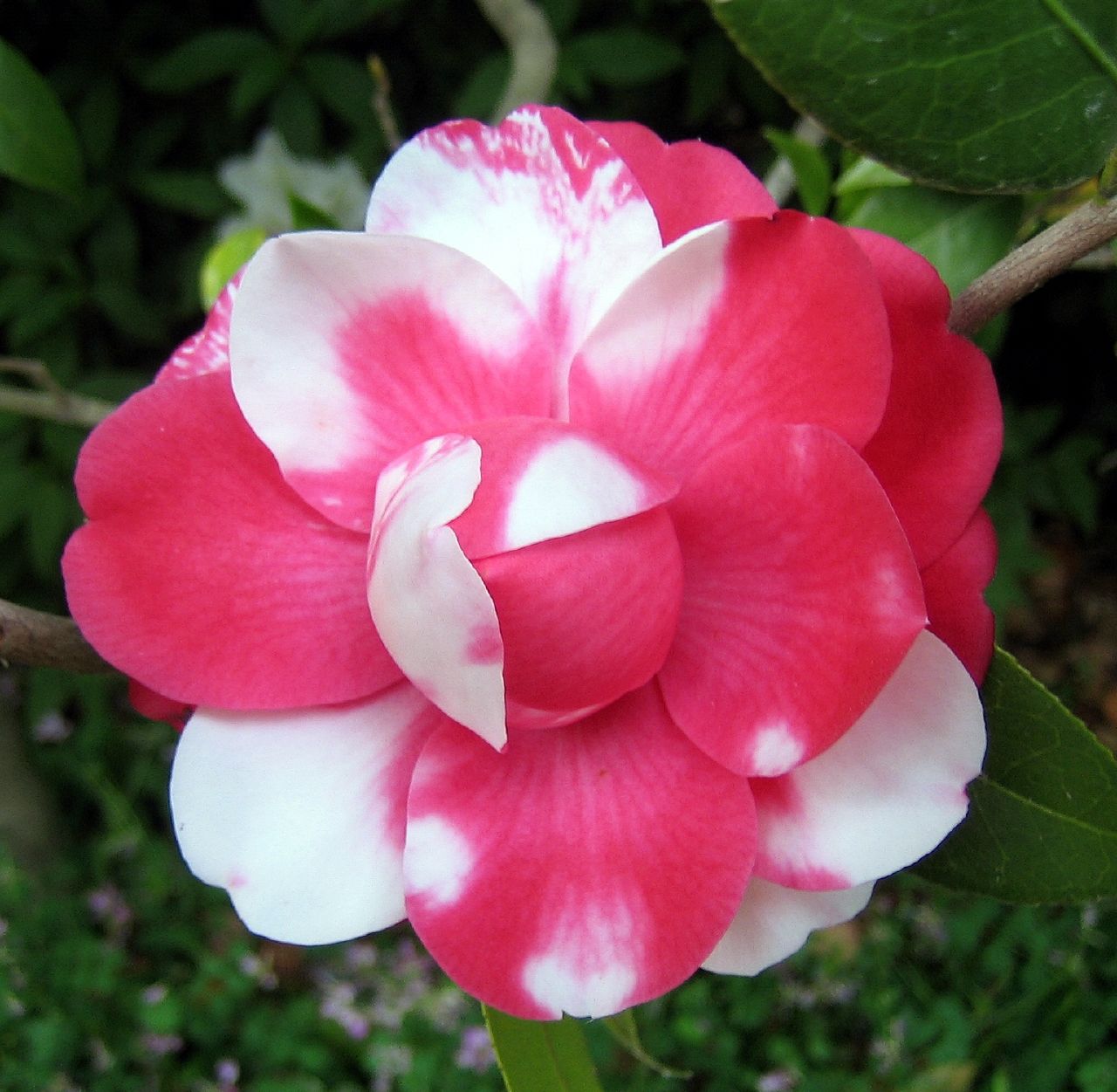 Assessing Degrees of DominanceEx: Tay Sach’s disease
Autosomal recessive condition, results in destruction of brain and nerve cells
Caused by mutation of HEXA gene 
 codes for an enzyme need to break down lipids
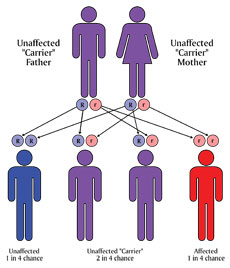 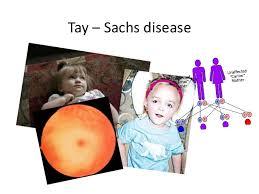 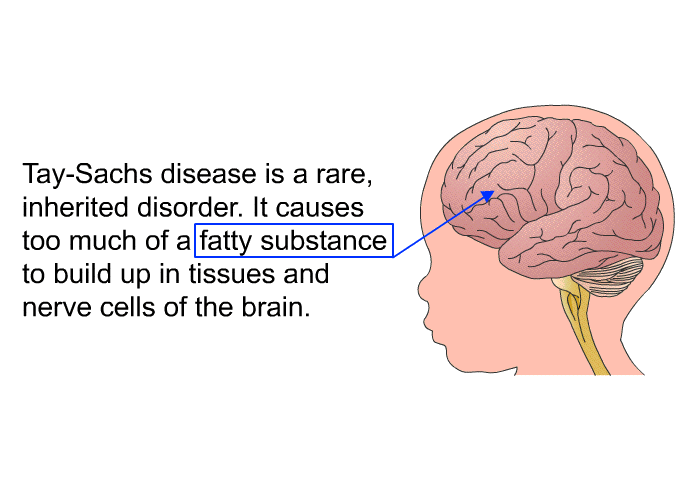 Diagnosed at 3-6mths
Loss of ability to turn over, sit, crawl, or move
At level of the organism recessive disorder

At biochemical level …
half the normal amount of enzyme is made                                (enough so that no symptoms)
 incomplete dominance

At molecular level…
 half normal enzyme is made AND half dysfunctional enzyme is made 
 codominance
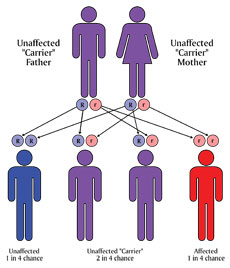 Degrees of Dominance…
Not cut and dry… 
depends on the level at which we examine the phenotype!

https://www.youtube.com/watch?time_continue=6&v=bdp8UjV7C74
Ex: Tay Sachs Disease
Polydactyly
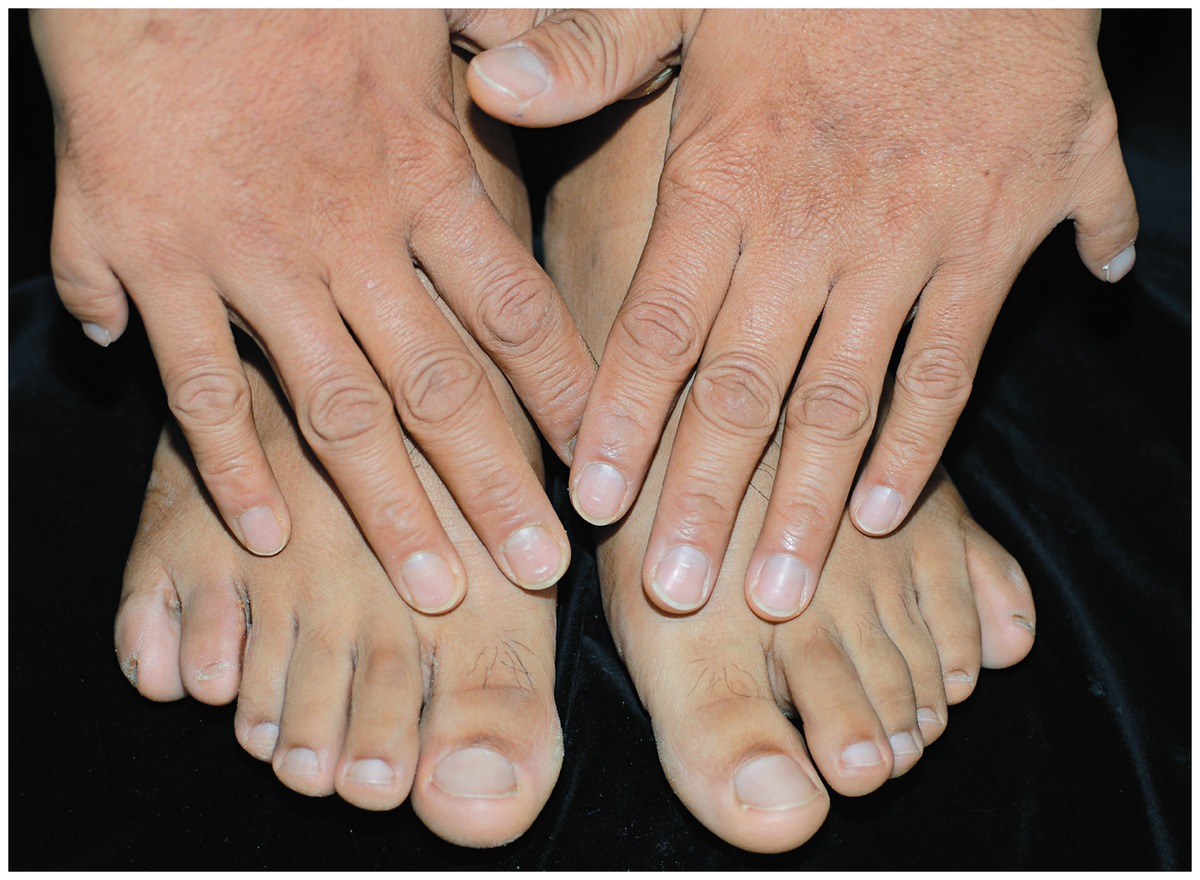 Polydactyly
1/400 people in US is born with an extra  toe or finger
Caused by a dominant allele
Recessive alleles = 5 fingers & MORE Common
Multiple Alleles
Several alleles may exist for one gene
Ex:  Blood Types…
 different combinations of the gene for enzyme type lead to 4 different blood types
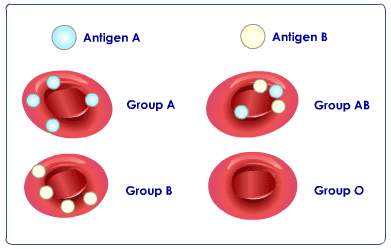 Each allele codes for an enzyme that adds a specific type of carbohydrate

Gene for blood type: 

I has enzyme
i- no enzyme

Possible variations of enzyme:
 A, B, AB, O (none)
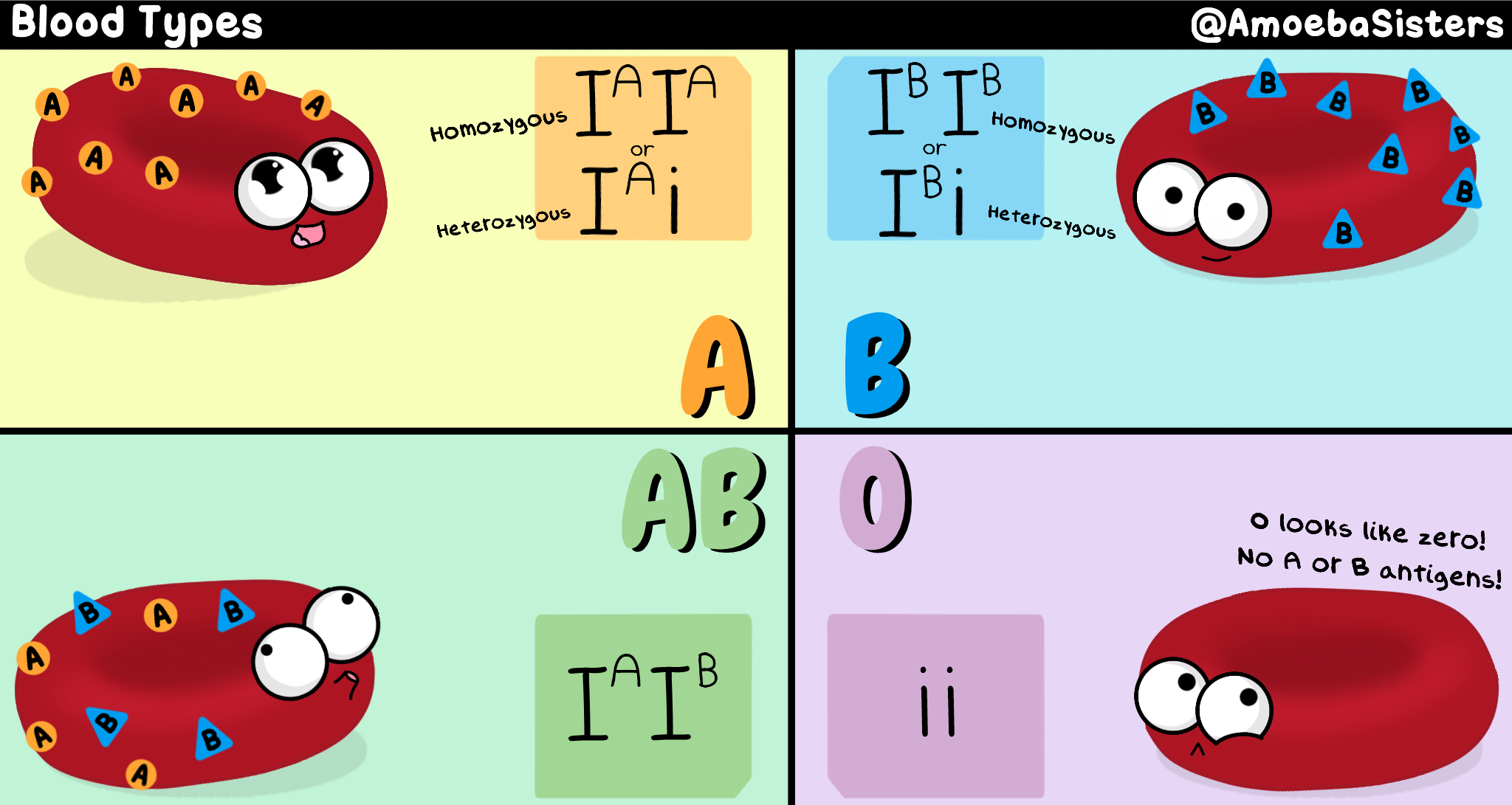 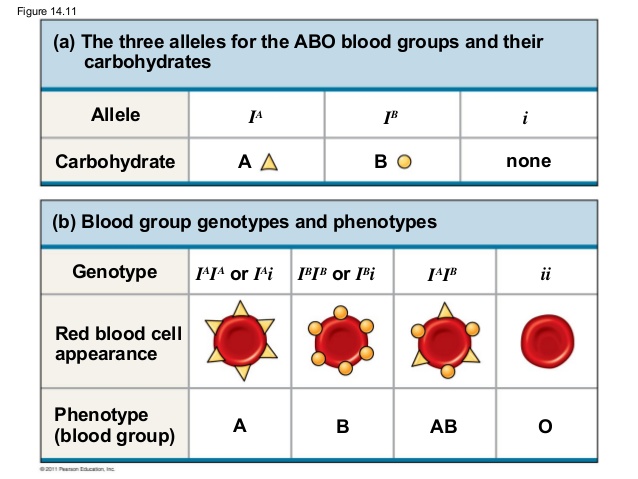 Take a peek at this
https://www.youtube.com/watch?v=9O5JQqlngFY
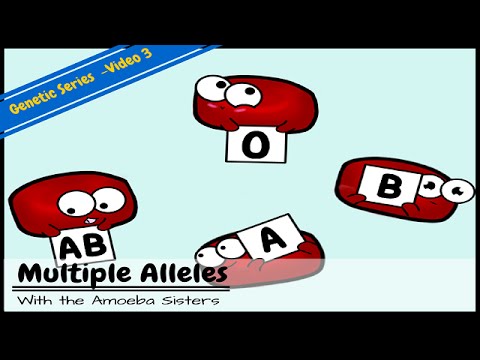 Pleiotropy
One gene that has multiple effects on phenotypic characters

Ex: Sickle cell Anemia
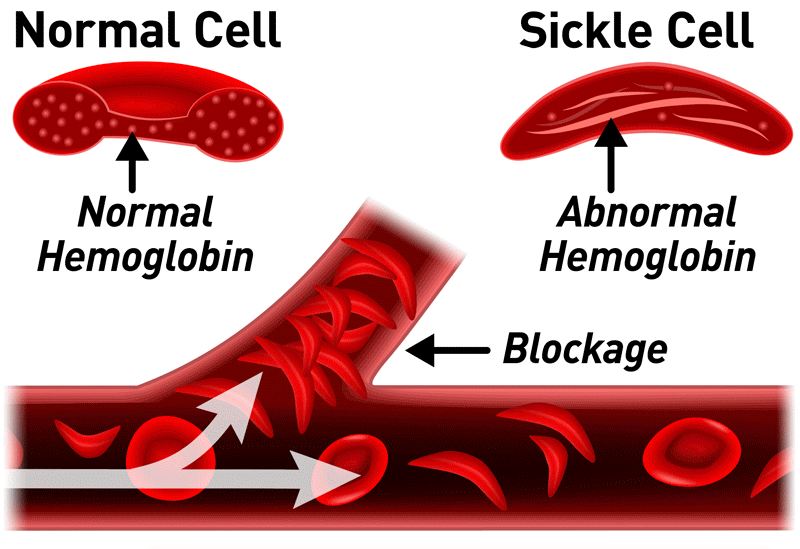 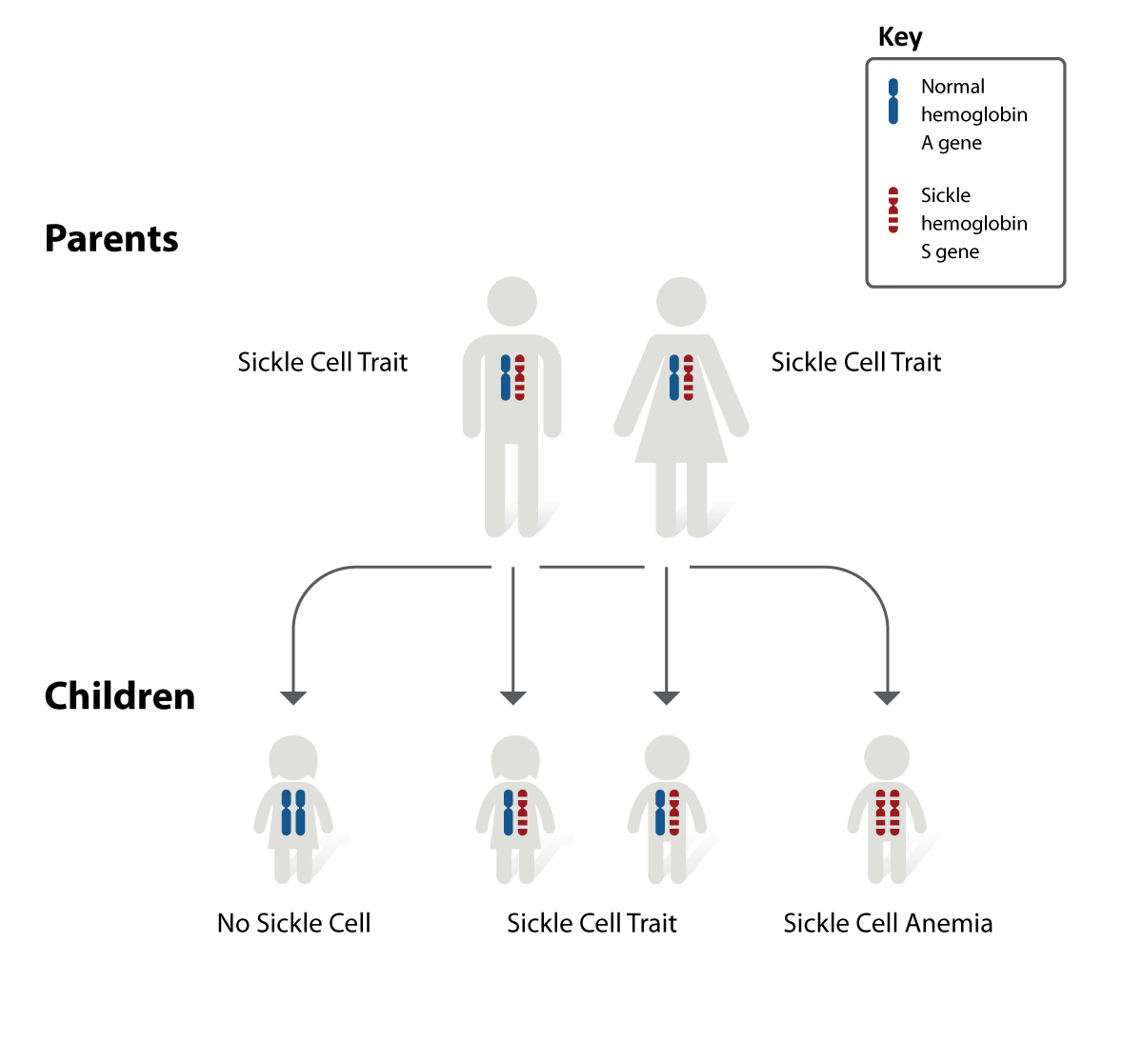 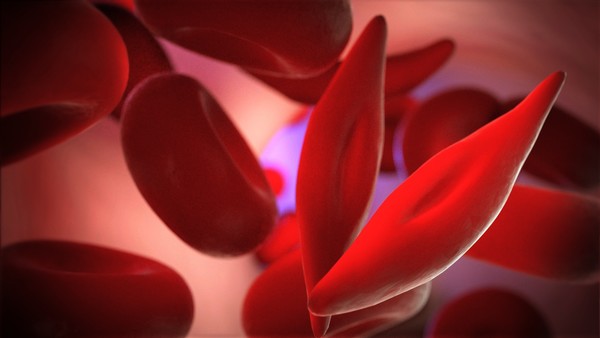 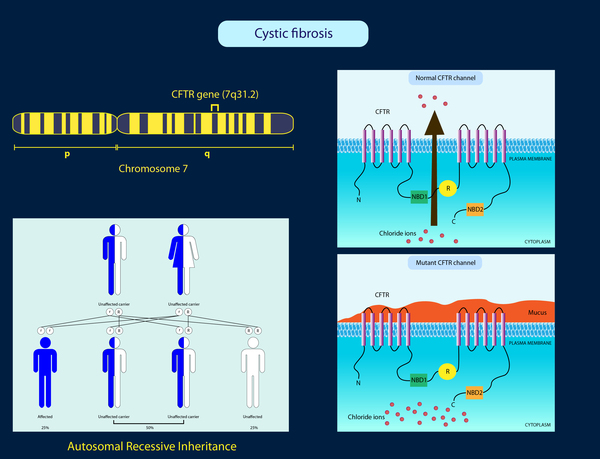 Pleiotropy
Sickle Cell Anemia
https://www.youtube.com/watch?time_continue=10&v=Qd0HrY2NlwY

Cystic Fibrosis
https://www.youtube.com/watch?time_continue=11&v=FMAOEOmLoUE